រំឭក ព្យញ្ជនៈនិងជើងព្យញ្ជនៈ
ភាសាខ្មែរ ថ្នាក់ទី២
ស្រៈនិស្ស័យមាន២៣តួ
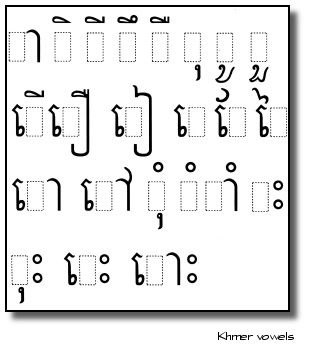 តើព្យញ្ជនៈរបស់យើងមានប៉ុន្មានតួ?
ព្យញ្ជនៈមាន ៣៣តួ 

ក ខ គ ឃ ង 
ច ឆ ជ ឈ ញ 
ដ ឋ ឌ ឍ ណ 
ត ថ ទ ធ ន 
ប ផ ព ភ ម 
យ រ ល វ ស ហ ឡ​ អ
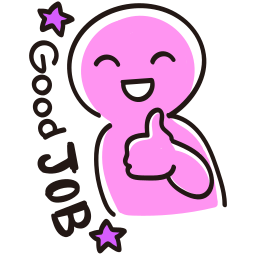 តើនេះជាព្យញ្ជនៈអ្វី?
ក្ក	

ច្ច	

រ្រ
ត្ត	

ស្ស	

ផ្ផ
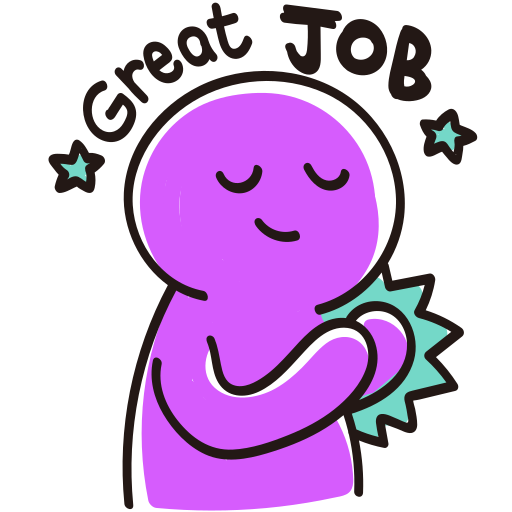 ព្យញ្ជនៈ និងជើងព្យញ្ជនៈ
ក្ក ខ្ខ គ្គ ឃ្ឃ ង្ង ច្ច ឆ្ឆ ជ្ជ ឈ្ឈ ញ្ញ  
ដ្ដ ឋ្ឋ ឌ្ឌ ឍ្ឍ ណ្ណ ត្ត ថ្ថ ទ្ទ ធ្ធ ន្ន 
ប្ប ផ្ផ ព្ព ភ្ភ ម្ម យ្យ រ្រ ល្ល វ្វ ស្ស ហ្ហ ឡ​ អ្អ

ចំណាំ៖ ជើងព្យញ្ជនៈ ញ មានជើង២ គឺ ញ្ញ ្ញ
ចូរសរសេរព្យញ្ជនៈ និងជើងព្យញ្ជនៈ
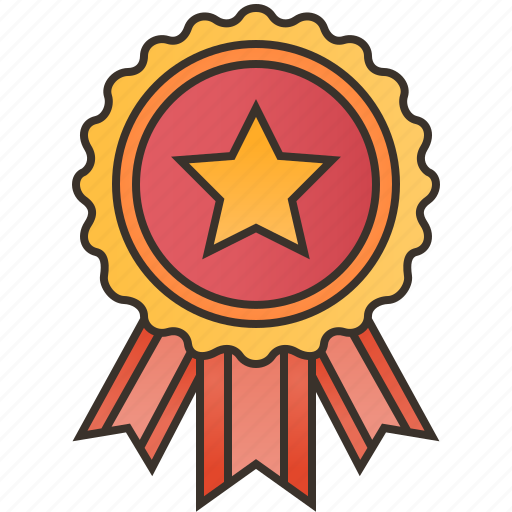 ត្ត
ម្ម
វ្វ
ស្ស
ភ្ភ
ង្ង
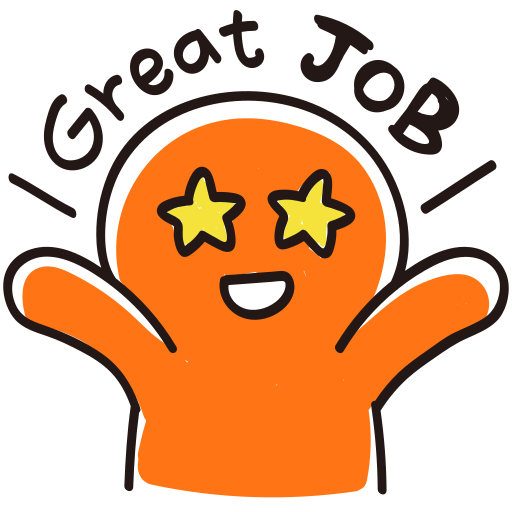 ចូរបំពេញតួអក្សរក្នុងចន្លោះខាងក្រោម៖
ក្ក ខ្ខ ..... ឃ្ឃ ង្ង ច្ច ..... ជ្ជ ឈ្ឈ ..... ដ្ដ ឋ្ឋ ឌ្ឌ ឍ្ឍ ..... ត្ត ថ្ថ ទ្ទ ធ្ធ ..... ប្ប ផ្ផ ព្ព ភ្ភ ម្ម ..... រ្យ ល្ល វ្វ ស្ស ..... ឡ​ អ្អ
ញ្ញ
ឆ្ឆ
គ្គ
ណ្ណ
ន្ន
យ្យ
ហ្ហ
កិច្ចការផ្ទះ កត់មេរៀន ព្យញ្ជនៈ និងជើងព្យញ្ជនៈ
ក្ក ខ្ខ គ្គ ឃ្ឃ ង្ង ច្ច ឆ្ឆ ជ្ជ ឈ្ឈ ញ្ញ  
ដ្ដ ឋ្ឋ ឌ្ឌ ឍ្ឍ ណ្ណ ត្ត ថ្ថ ទ្ទ ធ្ធ ន្ន 
ប្ប ផ្ផ ព្ព ភ្ភ ម្ម យ្រ រ្យ ល្ល វ្វ ស្ស ហ្ហ ឡ​ អ្អ
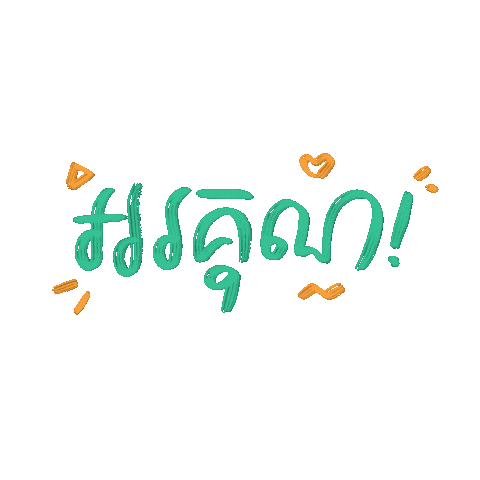